Проверка домашнего              задания
№ 11
1) 3,6-2,3=1,3(л) – в ковше
2) 3,6 *1,5 =5,4(л) – в ведре
3) 3,6+1,3+5,4= 10,3(л) –всего
Ответ:10,3 л.
№15(г)   Ответ: ) 0,58
№22. Задача.
132: ( 40+48)=1,5(ч)-автобусы встретятся
Ответ: через 1,5 часа.
« Если вы хотите научиться   плавать, смело входите в
воду, а если хотите научиться  решать задачи, то решайте их»
                         Дж. Пойа
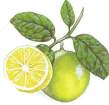 Загадочный мир планеты
Нам предстоит узнать, как называется дальний родственник лимона и апельсина.
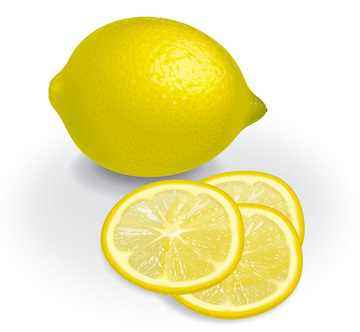 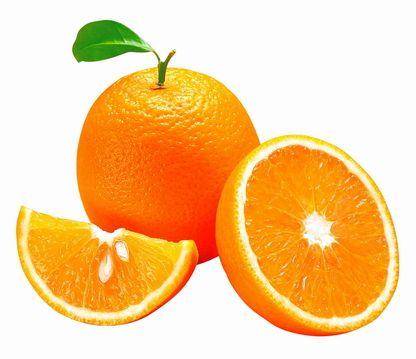 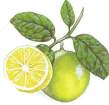 Название растения…
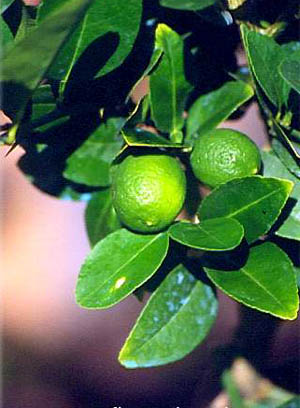 2,15 х 2        Т
1,7 + 1,4       Г
1,5 + 2,5       О
0,22 х 10      Б
0,7 + 2,7       А
0,028 х 100  Р
5 – 2,5          Е
7,8 – 4,1       М
2                                   3                                   4
Б        Е          Р        Г         А         М        О         Т
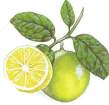 Родина бергамота
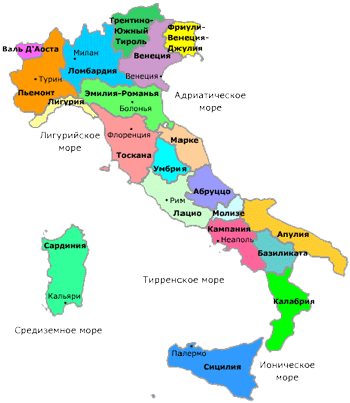 48 : 16      Я
618 : 3      Т
450 : 5      А
96 : 6        И
5648 : 8    И
355 : 5      Л
ИТАЛИЯ
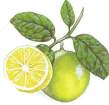 Бергамо
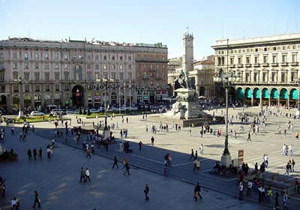 Бергамот был назван в честь итальянского города Бергамо, где его впервые начали культивировать и продавать его масло.
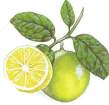 Совместные действия с десятичными дробями
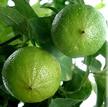 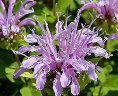 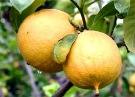 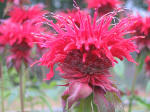 Цели: Закрепить навыки действий с десятичными дробями.
Развивать математическое мышление и логику.
Воспитывать интерес к учебе.
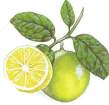 ПОВТОРЯЕМ ПРАВИЛА
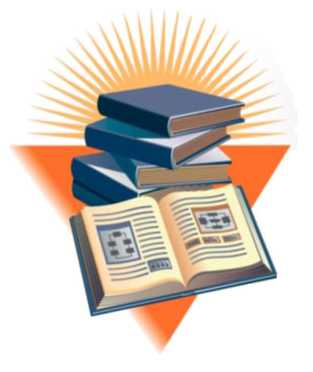 Как сложить ( вычесть) десятичные дроби?
Как умножать десятичные дроби?
 Как разделить десятичную дробь на десятичную?
Скорость самолета 500 км/ч. Скорость ветра 10 км/ч. Какой путь он пролетит за 2,5 часа при попутном ветре? При встречном?
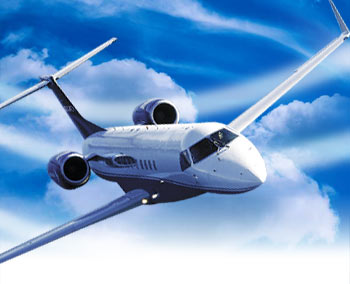 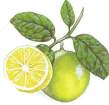 Чай с бергамотом
1,6 кг чая с бергамотом требуется     расфасовать в 20 коробок. Какова масса  чая  в каждой коробке?
 
 



.
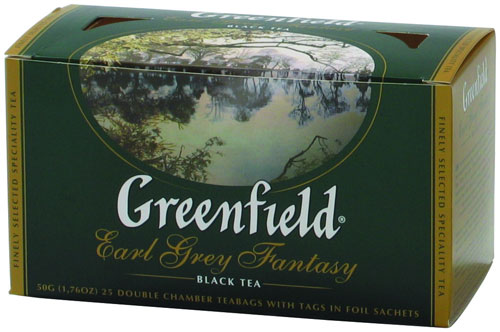 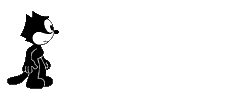 Решили Винни-Пух, Пятачок и Кролик Попить чай с медом. Горшочек меда стоит 24 р. У Винни-Пуха с Кроликом было 20,6 р, у Винни-Пуха с Пятачком 12,9 р, у Кролика и Пятачка 18,5 р. Купят ли они горшочек с медом? Сколько денег было у каждого?
Масса бидона с молоком 
 35 кг. Наполовину полного– 
      18,5 кг. Какова масса 
              бидона?
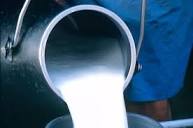 Самостоятельная работа.
                          1 вариант.
Вычислите: 10,79:8,3 –(5-0,56):3,7
Расставьте знаки «+» и «-» так, чтобы равенство было верным:
         5,5…1,9…2,6= 1
                           2 вариант.
1.  Вычислите 8,364: (8-3,92)- 2,05*0,4  
Расставьте знаки «+» и «-» так, чтобы равенство оказалось верным:
       7,9…3,4…4,2=7,1
Поставьте правильно запятую в равенстве
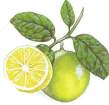 3 + 108= 408                 63 -27=603
42 +17= 212                   57 – 4= 17
736- 336= 4                    7,5*10 =75
312:10 =312                    5 *0,31 =155
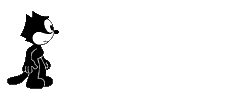 ПРОВЕРКА
3 + 1,08 = 4,08            63 – 2,7 = 60,3
4,2 + 17 = 21,2             5,7 – 4 = 1,7
7,36 -3,36 = 4               7,5 *10 =75
3,12:10  =312              5 * 0,31 =1,55
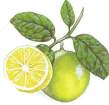 Домашнее задание
УРА !
Стр. 103   №15(а, б); 18; № 21
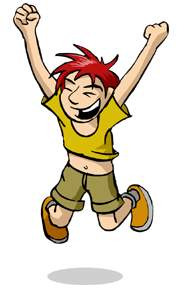 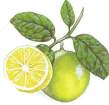 На уроке
Бергамот
Я узнал…
Я научился…
Мне понравилось…
Мне не понравилось…
Мое настроение…
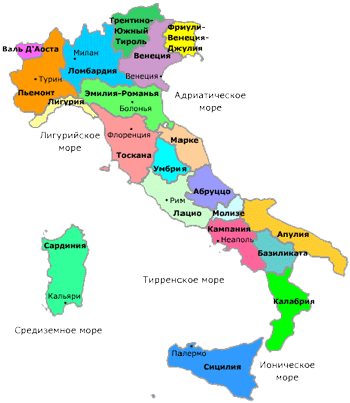 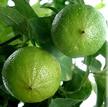 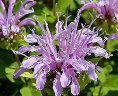 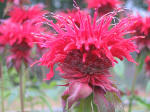 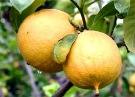